Gearing up for 9th Grade!
Farewell Middle School…Hello High School!
Course Registration
February 16th info presented to 8th graders
 Registration forms were returned by February 23rd 
 For Freshman year students fill their schedule with either:
			2 semester-long courses
						OR 
			1 year-long course
Registration Handbook
Find the full AHS Registration Handbook on the school website
(directions)
isd1.org    High School tab    Counseling Office
  Registration 2024-2025 (under Quick Links)
* All of this information plus more is found in the Registration Handbook *
Class & Grading Differences
ALL Semester classes & grades!
 Mixed grades in elective classes and Phy Ed 9/10
 Some electives only open to certain grades
 Not all electives offered every year
 More elective choices in each department
Graduation Credit Requirements
ENGLISH:  8  credits  
 SOCIAL STUDIES:  8 credits  
 SCIENCE:  6 credits  
 MATH:  7 credits   
 PHYSICAL EDUCATION:  2 credits  
 HEALTH:  1 credit
 FINE ARTS:  2 credits
 PERSONAL FINANCE:  1 credit
 ELECTIVES:  10 credits
                     		     TOTAL = 45 credits
* Semester = 1 credit
* typically earn 12 credits    per year
* Homeroom does NOT           count for credit
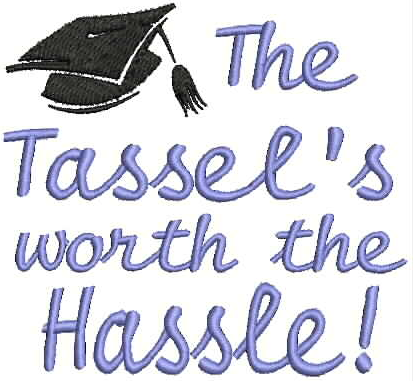 Progression of Core Classes
* = CITS courses avail.
Pass class, stay on track!
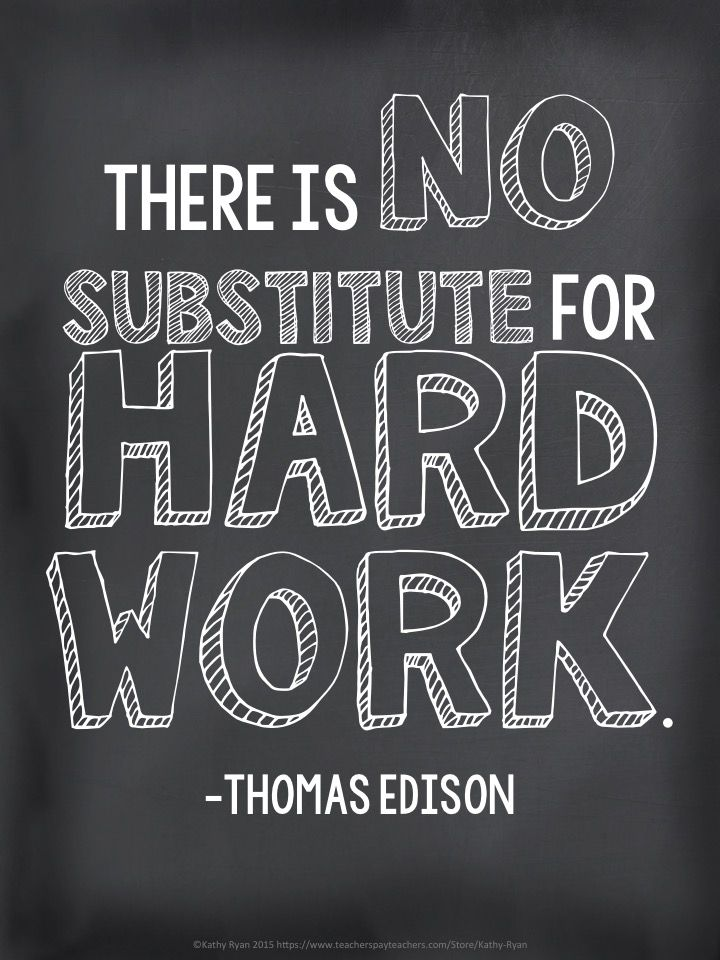 No credit received for semester “F”
 Need to make up required courses! 

Required courses taken in 9th grade:
English 9		Earth & Space Science 9
Social 9		Interm. Algebra / Geometry
Health 9		Phy. Ed 9
What if my child fails a high school class?
Summer School 
 Retake required courses the next year
 Aitkin Alternative (ALT) School
 in addition to regular high school schedule
Mondays/Tuesdays @ 3:30-6:00pm
Building Your High School Transcript
Why care about your transcript?
All courses taken in 9th -12th  grade are posted on it
Employers will request it
College Admissions
Grade Point Average (GPA)
GPA determined by letter grades
GPA impacts future opportunities:
College-level Classes
CIS & PSEO
Graduating with Honors/Highest Honors
				3.5-3.74 GPA / 3.75-4.0 GPA
College Scholarships
A = 4.0		D = 1.0
B  = 3.0		F  = 0.0
C = 2.0
[Speaker Notes: Need to maintain passing grades to stay eligible for athletics and activities, and as a senior to keep your Responsibility Pass.
GPA criteria for taking college-level classes either College in the Schools (CIS) or Postsecondary Education Option (PSEO)
Some scholarships have minimum GPA requirement to apply for it
Some colleges will offer students scholarships based on academics
Colleges don’t just look at GPA but its one major piece they consider
Rigor of classes; entrance exam scores (ACT, SAT, ACCUPLACER); extracurriculars, volunteering, etc.; and admissions essays]
Special Notes about HS
Cannot repeat a class for additional credit 
With exception of band and choir which can be taken every year
 FFA members must take at least 1 Agriculture class during the year to participate in competitions
 If Band &/or Choir all 4 years and want to fit in 2 years of Foreign Language, take Intro to Stats in 10th grade
 Teacher recommendation for Math course placement
 MTSS Algebra = 9th grade math support class 
Most 4-year colleges require or highly recommend: 
 2 years of World Language (i.e. Spanish, ASL, etc)
 4 years of Math
Looking Beyond High School
Get involved!! 
 Extracurriculars (student organizations, clubs, athletics)
 Community involvement/Volunteering/Summer Enrichment Camps
 Take classes to help prep for post-high school plans
 Minnesota Career Information System (MCIS)
www.mncis.intocareers.org
Username: janedoe@isd1.org		(student’s school email)
Password: Aitkin1234			     (capital A in Aitkin, 4-digit lunch number)
Questions?
Please contact me with any questions or concerns
 I am available to meet individually with students and parents
 Thank you for attending
Sammy Croatt
School Counselor, grades 7-9
scroatt@isd1.org
218-927-7124